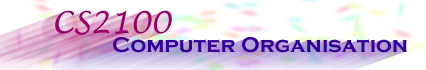 Lecture #1
Introduction
From High-Level Languages to Computer Organisation
(AY2024/25 Semester 2)
Blended Learning Format
Lecture slides and videos will be uploaded in advance.
We have recitations every Monday face-to-face and over Zoom (hybrid) to answer your questions and do additional exercises.
First meeting on 13 January 2025, 10am – 12nn.
Hybrid: LT8 and Zoom
You may post questions on netlify QnA https://sets.netlify.app/module/676ca3a07d7f5ffc1741dc65
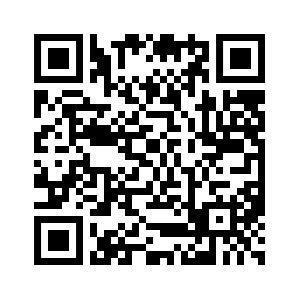 QnA website
Lecture #1: Introduction
Programming Languages
C Programming Language
Abstraction
So, What is a Computer?
Why Study Computer Organisation?
1. Programming Languages
Programming language: a formal language that specifies a set of instructions for a computer to implement specific algorithms to solve problems.
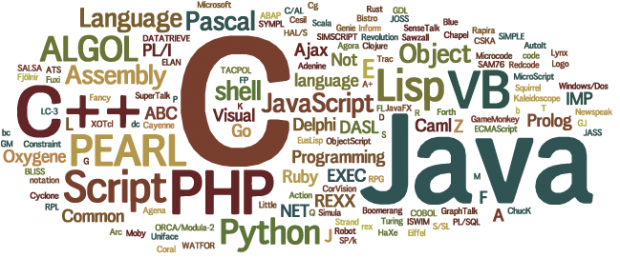 1. Programming Languages
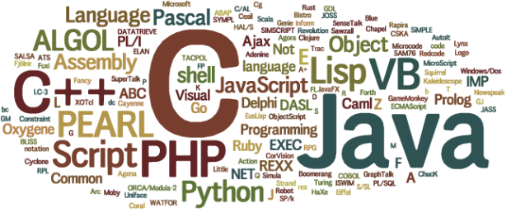 High-level program
Eg: C (CS1010), Java (CS1010J), Python (CS1010S), ECMAScript (CS1101S)
int i, a = 0;
for (i=1; i<=10; i++) {
	a = a + i*i;
}
a = 0
for i in range(1,11):
  a = a + i*i
addi $t1, $zero, 10
      add  $t1, $t1, $t1
      addi $t2, $zero, 10
Loop: addi $t2, $t2, 10
      addi $t1, $t1, -1
      beq  $t1, $zero, Loop
Low-level program
Eg: MIPS (CS2100)
Machine code
00100000000010010000000000001010
00000001001010010100100000100000
. . .
Computers can execute only machine code directly.
1. Programming Languages (3/5)
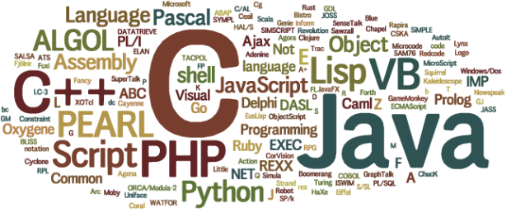 1st Generation Languages
2nd Generation Languages
3rd Generation Languages
4th Generation Languages
5th Generation Languages
Machine language.
Directly executable by machine.
Machine dependent.
Efficient code but difficult to write.
Assembly language.
Need to be translated (assembled) into machine code for execution.
Efficient code, easier to write than machine code.
Closer to English.
Need to be translated (compiled or interpreted) into machine code for execution.
Eg: FORTRAN, COBOL, C, BASIC
Require fewer instructions than 3GL.
Used with databases (query languages, report generators, forms designers)
Eg: SQL, PostScript, Mathematica
Used mainly in A.I. research.
Declarative languages
Functional languages (eg: Lisp, Scheme, SML)
Logic programming (eg: Prolog)
1. Programming Languages (4/5)
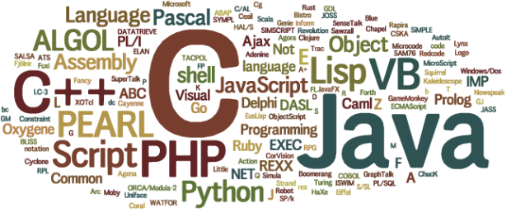 “Generational” classification of high level languages (3GL and later) was never fully precise.
A different classification is based on paradigm.
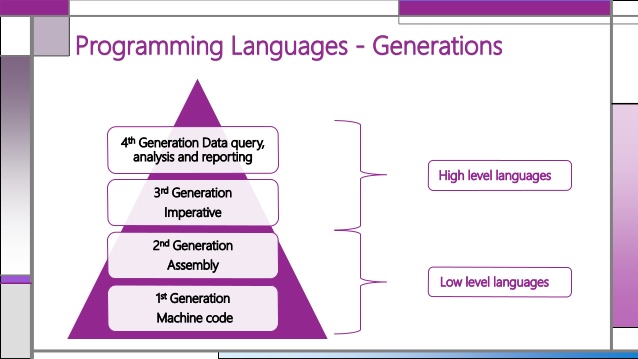 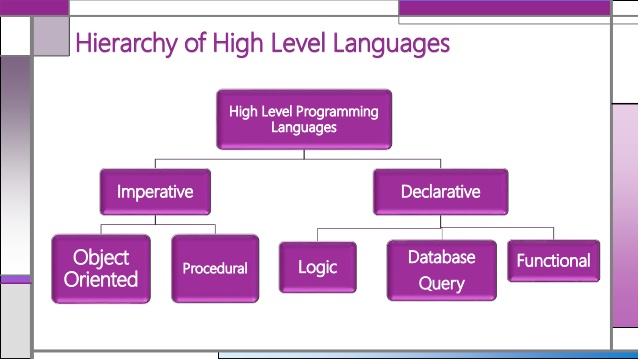 1. Programming Languages (5/5)
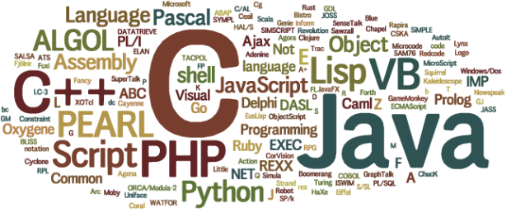 Difference between scripting languages and programming languages
However, the environment is more important than the language in the classification.
We can write a C interpreter and use it as a scripting language
We can compile JavaScript to machine code
The distinction is getting blurred due to improved hardware capabilities and coding practices
Eg: Python is widely used without compilation, but the main implementation (CPython) does that by compiling to bytecode on-the-fly and then running the bytecode in a VM (virtual machine)
Eg: Java is compiled to bytecode, which is then interpreted/recompiled at runtime
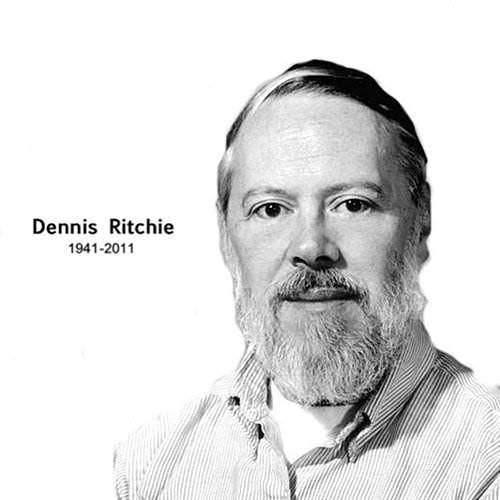 2. C Programming Language (1/4)
Created by Dennis Ritchie (1941 – 2011) at Bell Laboratories in the early 1970s.
C is an imperative procedural language.
C provides constructs that map efficiently to typical machine instructions.
C is a high-level language very close to the machine level, hence sometimes it is called “mid-level”.
UNIX is written in C.
HelloWorld.c
#include <stdio.h>

int main(void) {
	printf("Hello, world\n");
	return 0;
}
HelloWorld.py
print("Hello, world")
(Note:		All C programs in the lectures are available on LumiNUS as well as the CS2100 website. Python versions are also available.)
[Speaker Notes: An imperative language uses a sequence of statements to determine how to reach a certain goal. These statements are said to change the state of the program as each one is executed in turn.
A procedural language is a type of computer programming language that specifies a series of well-structured steps and procedures within its programming context to compose a program. It contains a systematic order of statements, functions and commands to complete a computational task or program.]
2. C Programming Language (2/4)
Creating a C program
Editor
Linker
Compiler
Source code
Function libraries
Other object codes
Object code
Executable code
2. C Programming Language (3/4)
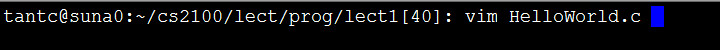 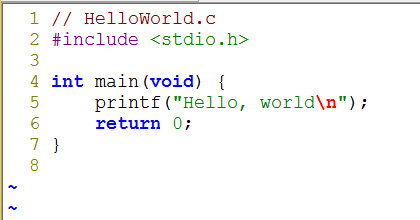 Illustration on SoC UNIX server
Edit
Compile and link
Execute
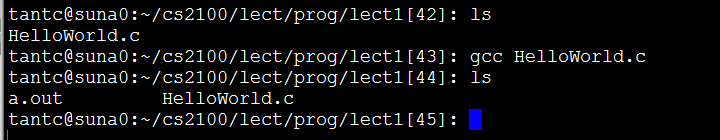 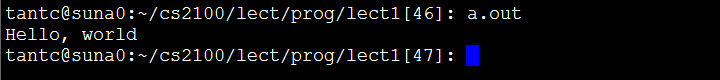 2. C Programming Language (4/4)
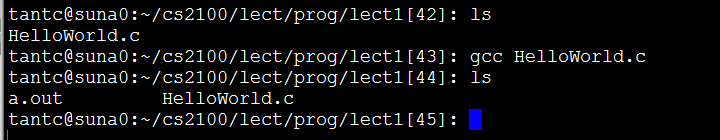 Compile and link
The command gcc hides all the details
Using gcc –v HelloWorld.c will display all the details
The process goes through the following steps to generate machine code:
Preprocessing
Compilation
Assembler
Linker
3. Abstraction (1/3)
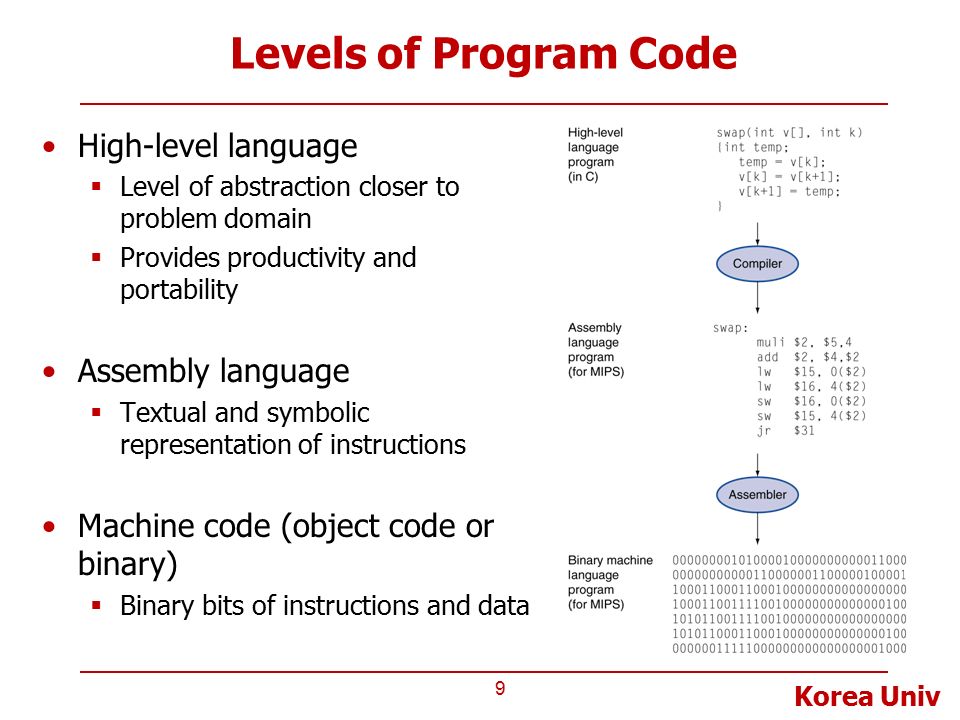 High-level language
Level of abstraction closer to problem domain
Provides productivity and portability
Assembly language
Textual and symbolic representation of instructions
Machine code (object code or binary)
Binary bits of instructions and data
3. Abstraction Layers (2/3)
Hardware/Software Stack in Computer
CS4212
CS2106
Application software
Software
Operating System
Instruction Set Architecture (ISA)
Compiler
Assembler
Linker
Scheduler
Loader
Device Drivers
Processor
Memory
I/O System
Datapath & Control Design
Digital Logic Design
Circuit Design
Transistors
CS2100
Hardware
3. Abstraction (3/3)
Level of Representation
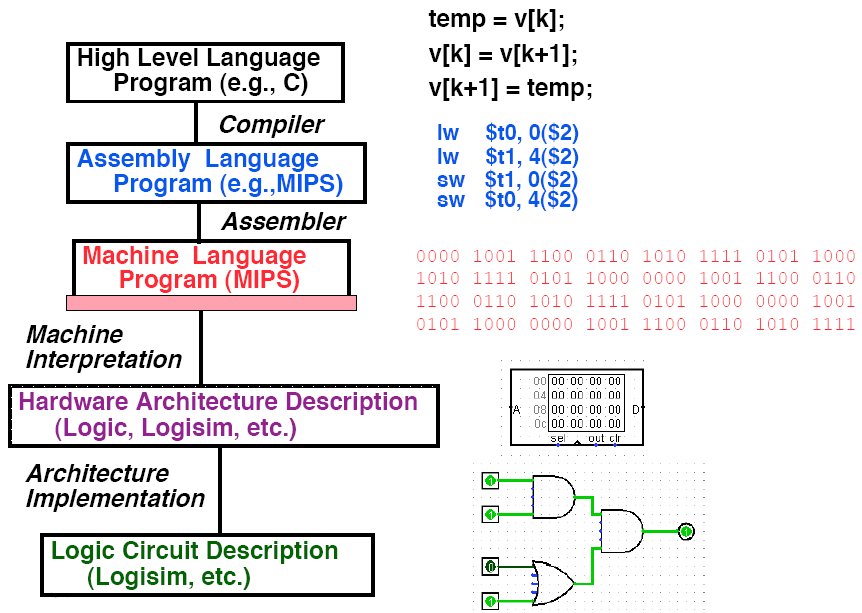 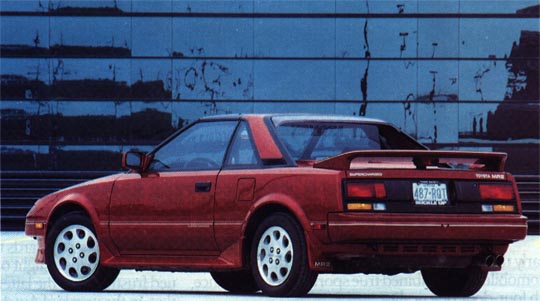 Driver
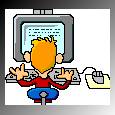 Programmer
4. So, What is a Computer? (1/6)
Example: An automobile augments our power of locomotion.
A computer is a device capable of solving problems according to designed programs. It simply augments our power of storage and speed of calculation.
4. So, What is a Computer? (2/6)
From computer organisation perspective, we study the components and how they work together
Processor, memory, input/output devices, networks, …
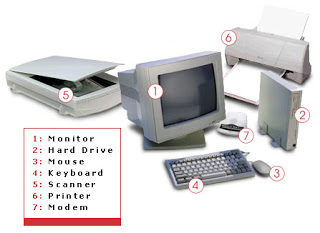 Credit: http://tech4abc.blogspot.sg/2010/08/latest-technology-in-computer-hardwares.html
4. So, What is a Computer? (3/6)
Power supply
Motherboard
Central Processing Unit (CPU)
Random Access Memory (RAM)
Hard drive
Cooling fan
I/O devices
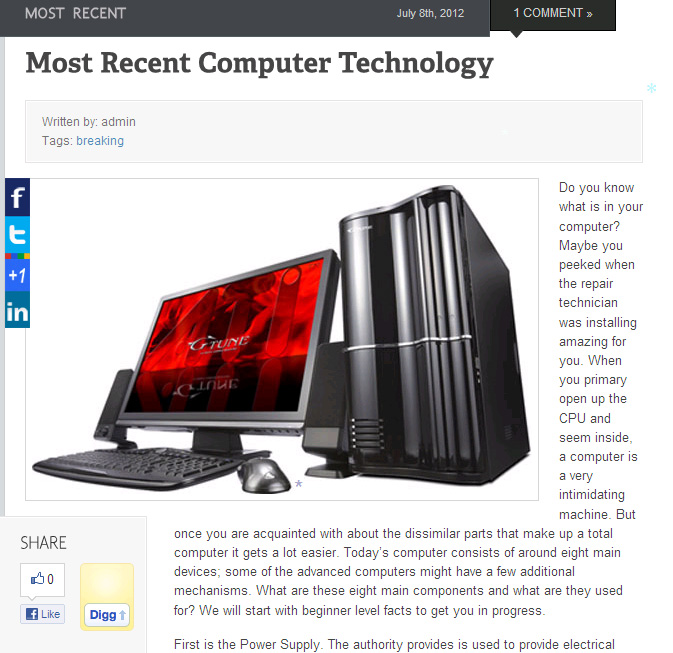 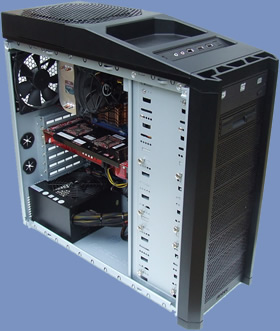 Credit: http://www.overclock3d.net/reviews/cpu_mainboard/the_computer_council_-_clocked_gamer_quad/1
Credit: http://tech3news.com/most-recent-computer-technology/
4. So, What is a Computer? (4/6)
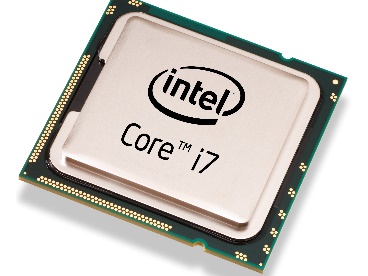 PC motherboard
Intel i7 Processor
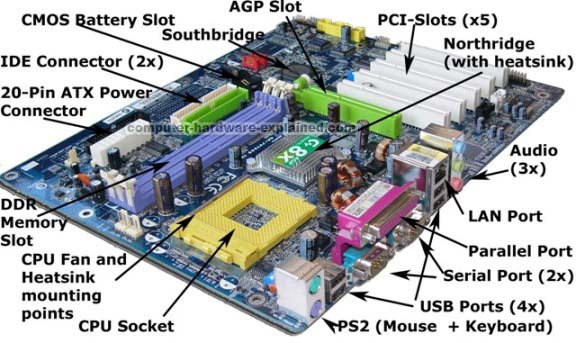 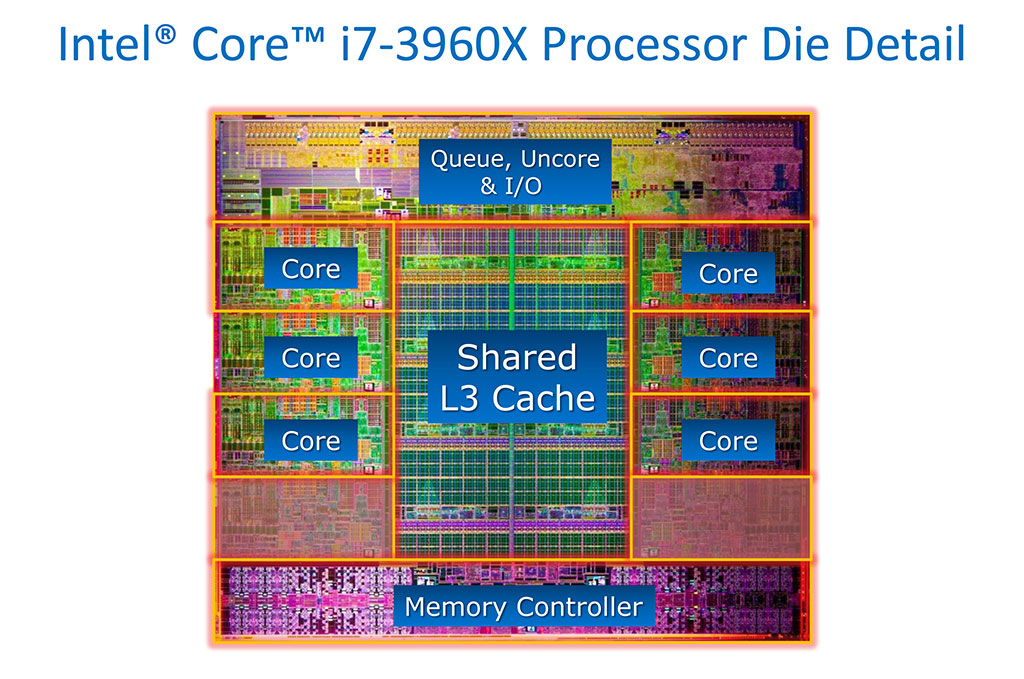 Credit: http://www.computer-hardware-explained.com/what-is-a-motherboard.html
4. So, What is a Computer? (5/6)
Input Device
Output Device
Central Processing Unit 
(CPU)
Control Unit
ALU
Memory Unit
ALU: Arithmetic/Logic Unit
4. So, What is a Computer? (6/6)
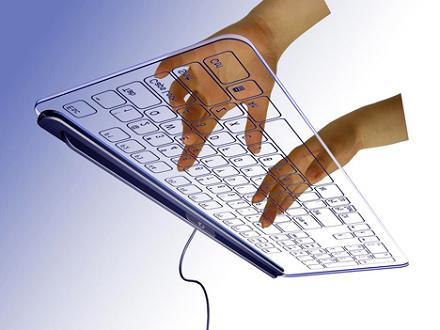 Next generation…
Credit: http://www.custom-build-computers.com/Latest-Computer-Hardware.html
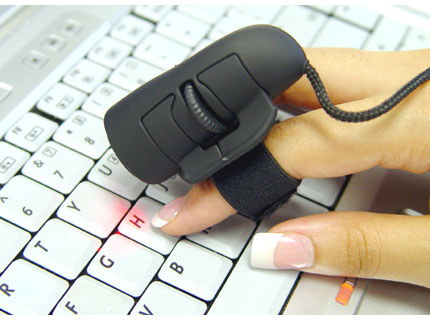 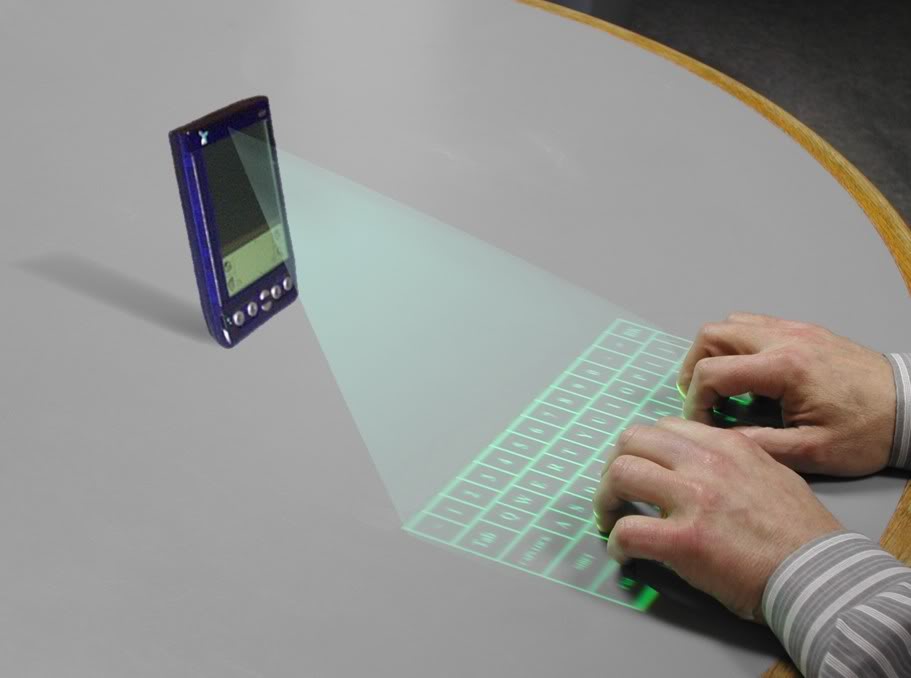 Credit: 
http://www.prabhanjamindiaits.com/blogdetailedpage.aspx?id=66
Credit: http://new-techpc.blogspot.sg/2012/10/latest-in-computer-technology.html
6th January 2014
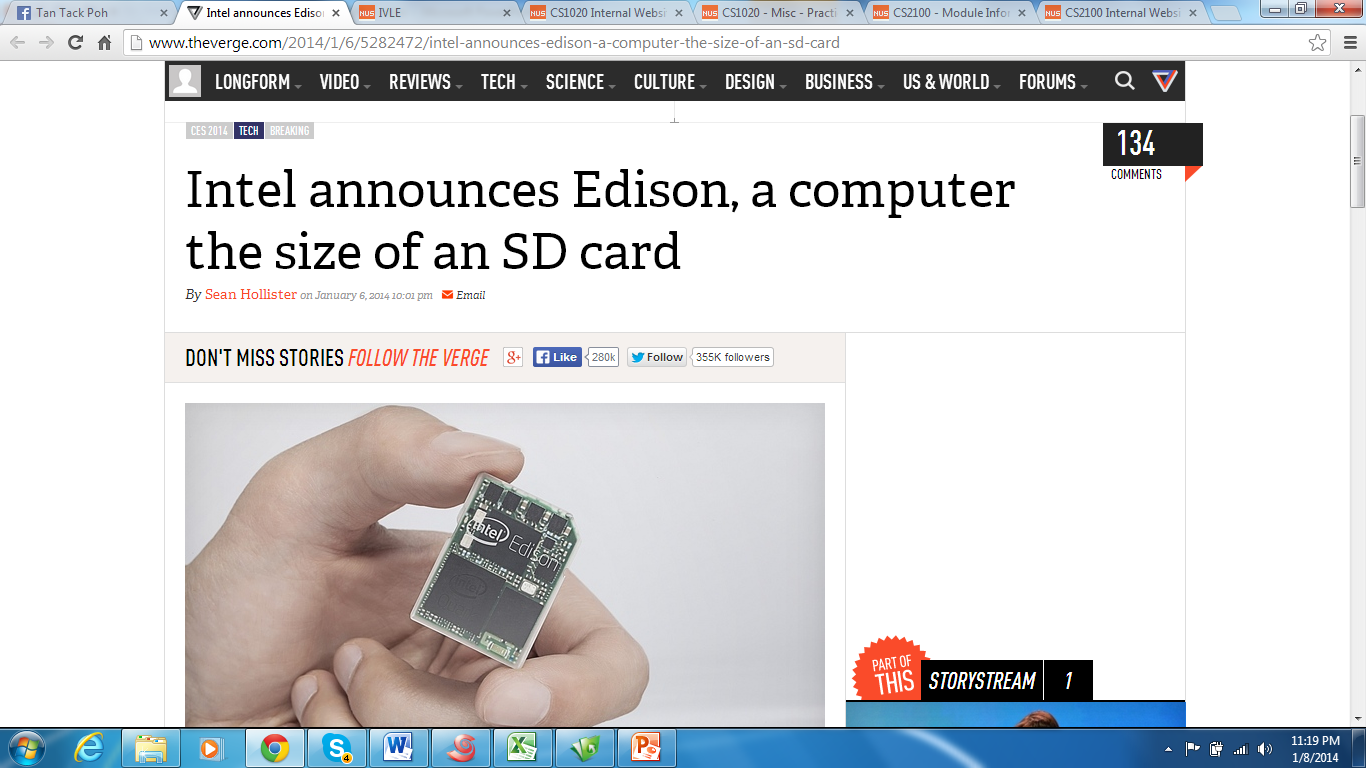 http://www.theverge.com/2014/1/6/5282472/intel-announces-edison-a-computer-the-size-of-an-sd-card
5. Why Study Computer Organisation?
Computer organisation is the study of internal working, structuring and implementation of a computer system.
It refers to the level of abstraction above the digital logic level, but below the operating system level.
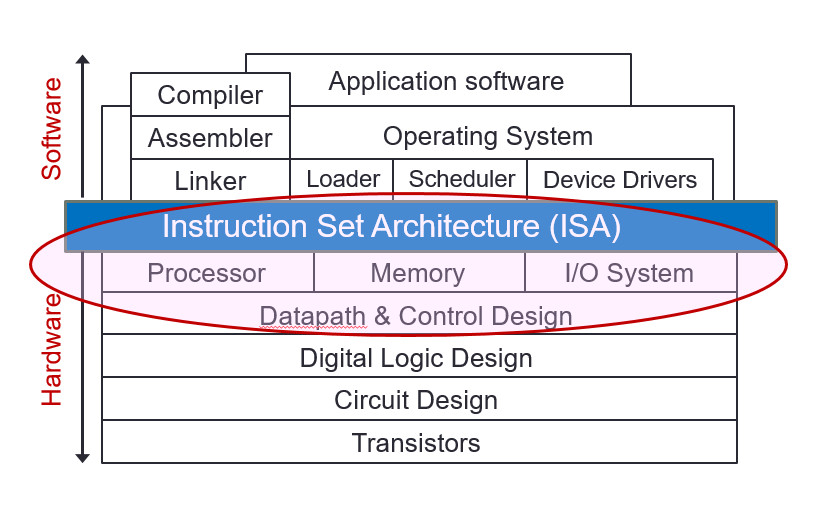 CS2100
5. Why Study Computer Organisation?
(From user to builder)
You want to call yourself a computer scientist/specialist.
You want to build software people use.
You need to make purchasing decisions.
You need to offer “expert” advice.
Hardware and software affect performance
Algorithm determines number of source-level statements (eg: CS1010, CS2030, CS2040, CS3230)
Language, compiler, and architecture determine machine instructions (COD chapters 2 and 3)
Processor and memory determine how fast instructions are executed (COD chapters 5, 6 and 7)
Understanding performance (COD chapter 4)
End of File